Course Introduction
2024 / 9 / 18
Slides adapted from Berkeley CS61a
What is Computer Science?
What problems can be solved using computation?
How to solve those problems?
What techniques lead to effective solutions?
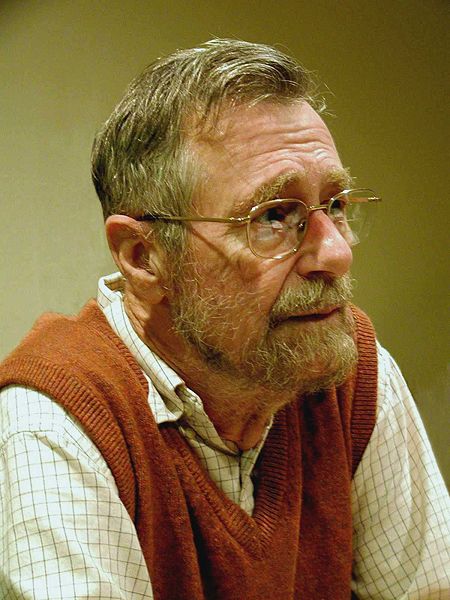 Computer Science is no more about computers than astronomy is about telescopes.
                              Edsger W. Dijkstra
What is Computer Science?
Architectures and Operating Systems
Programming Languages
Databases
Theory
Scientific Computing
Security
Networking
Artificial Intelligence
Graphics
…
What is Computer Science?
如何用计算机解决现实问题
概率/统计
计算理论
…
…
…
区块链
元宇宙
线性代数
图形学
自然语言处理
计算机视觉
机器人
微积分
数值计算
软件工程
计算机网络
安全
人工智能
数据库/大数据
抽象代数
如何让计算机变得有用、好用
操作系统 （OS）
数理逻辑
程序设计语言 / 编译器
离散数学
体系结构 （Computer Architecture）
…
What is Computer Science?
概率/统计
计算理论
…
…
…
区块链
元宇宙
线性代数
图形学
自然语言处理
计算机视觉
机器人
微积分
软件
数值计算
软件工程
计算机网络
安全
人工智能
数据库/大数据
抽象代数
操作系统 （OS）
数理逻辑
程序设计语言 / 编译器
离散数学
硬件
体系结构 （Architectures）
…
What is this course about?
Introduction to Programming
Full understanding of Python fundamentals
Combining multiple ideas in large projects
How computers interpret programming languages
More …
What is this course about?
Introduction to Programming
Managing Complexity
Mastering Abstraction
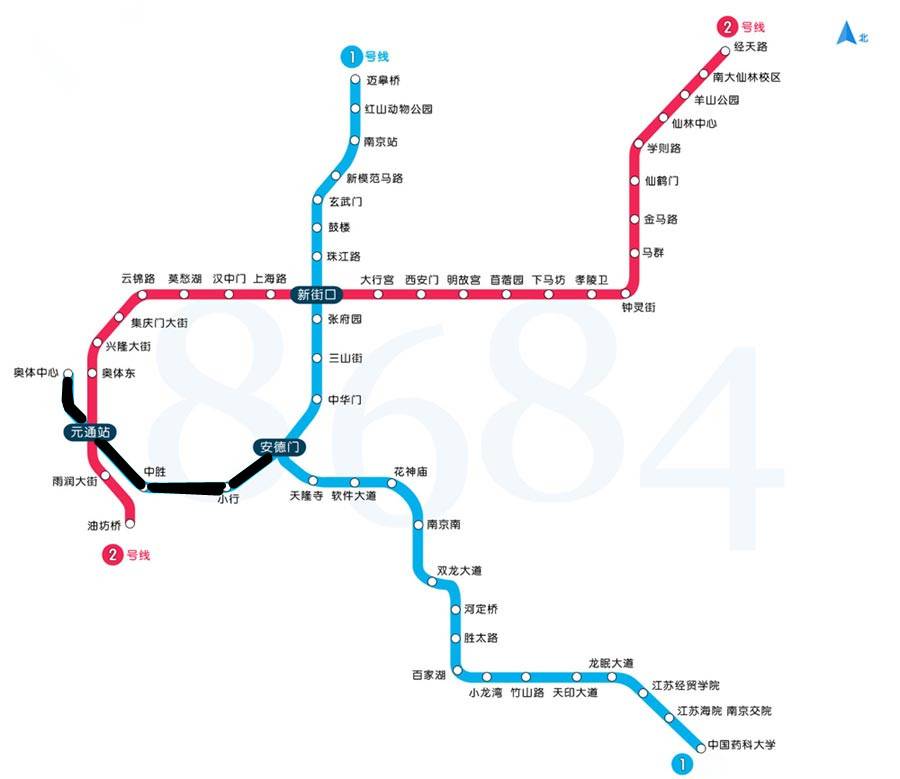 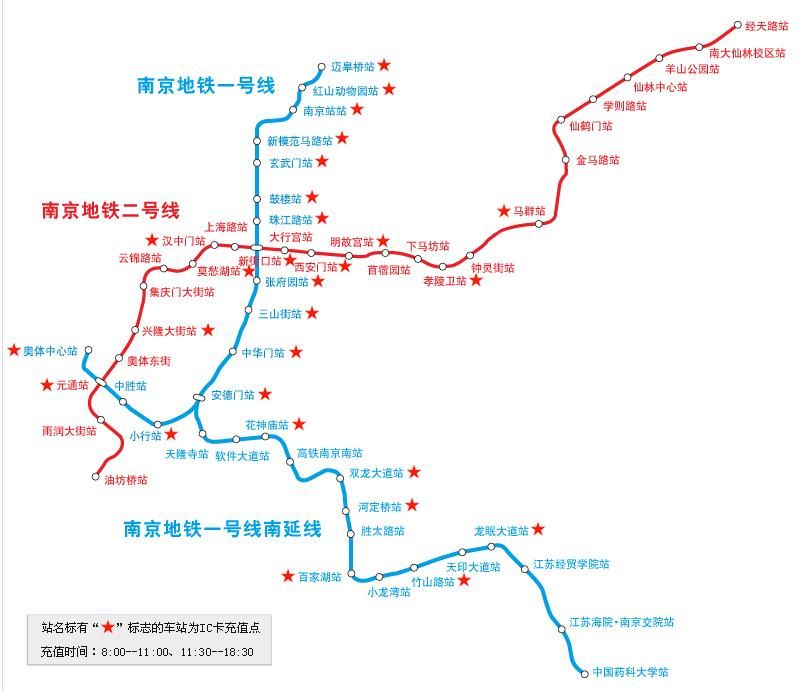 What is this course about?
Introduction to Programming
Managing Complexity
Mastering Abstraction
Programming Paradigms
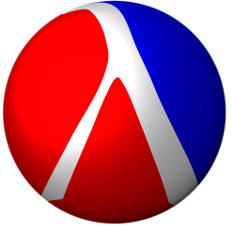 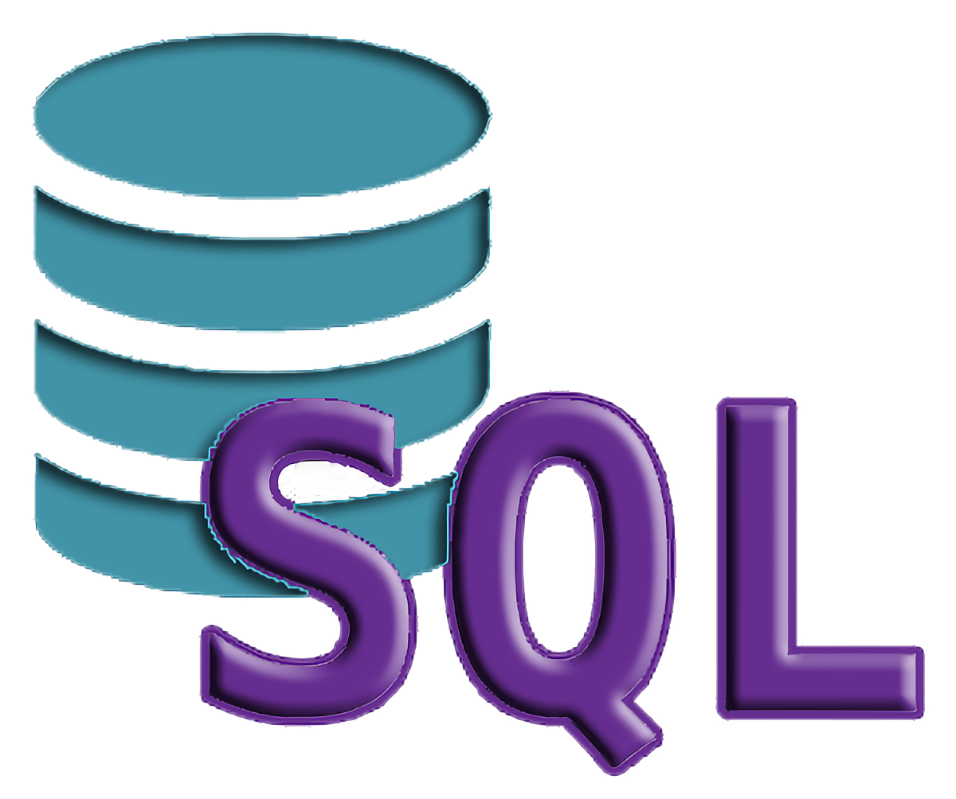 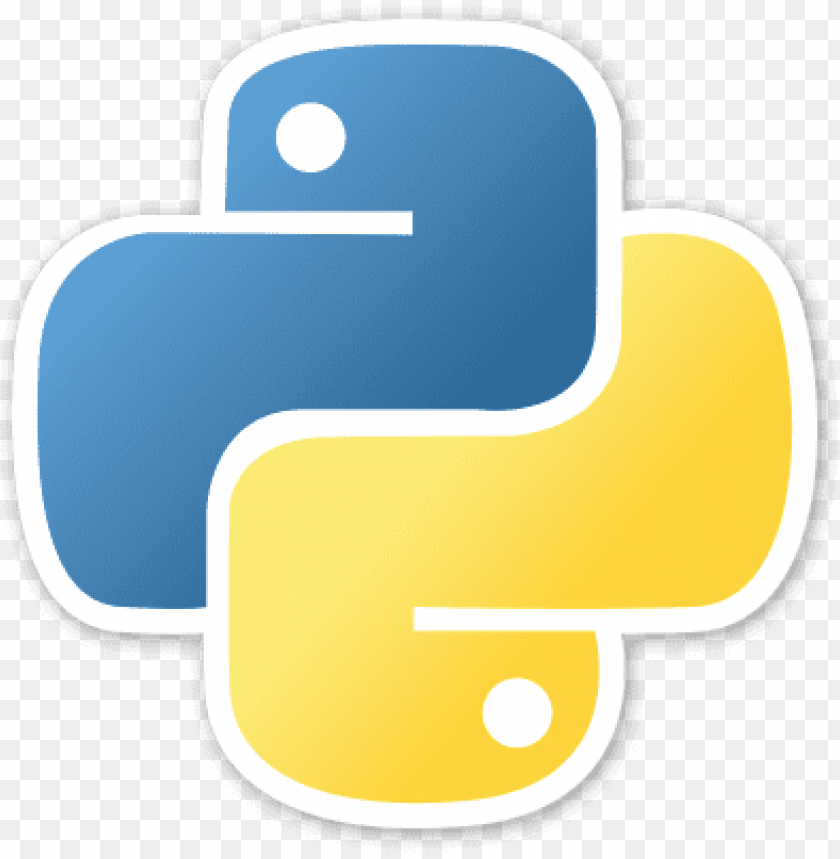 Python 
– Multi-Paradigm
Scheme 
– Functional
– Lang. Interpretation
SQL
– DSL
– Declarative
What is this course about?
Introduction to Programming
Managing Complexity
Mastering Abstraction
Programming Paradigms


A challenging course that will demand a lot from you
Alternative to this course
程序设计基础
Programming in C
Similar goals, different textbooks and languages
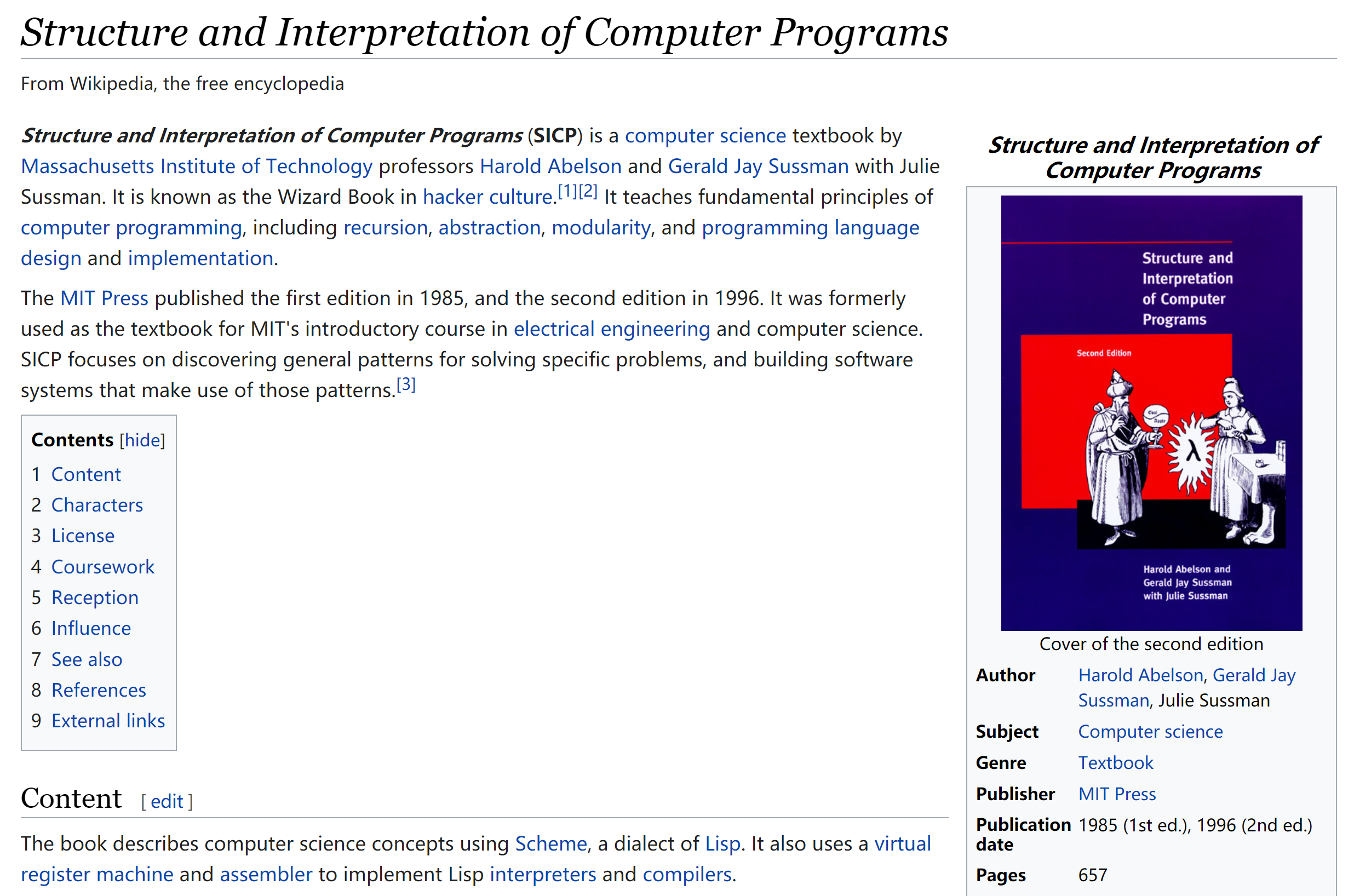 https://en.wikipedia.org/wiki/Structure_and_Interpretation_of_Computer_Programs
This Course: A Clone of BerkeleyCS61A
https://cs61a.org/
https://cs61a.org/resources.html#advice
教材： Composing Programs，SICP的Python版
https://composingprograms.com/
全美最受欢迎的5门计算机课程之一
四个精心设计的Projects
掷骰子游戏
测打字速度并查错纠错
蚂蚁大战蜜蜂游戏、
Scheme（子集）的解释器
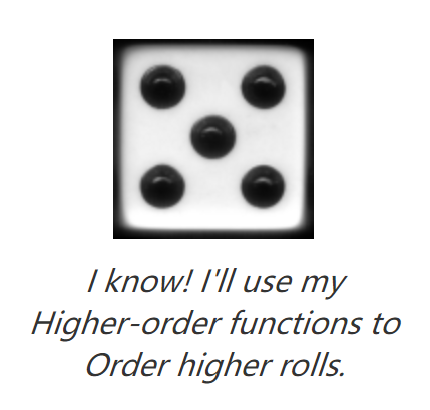 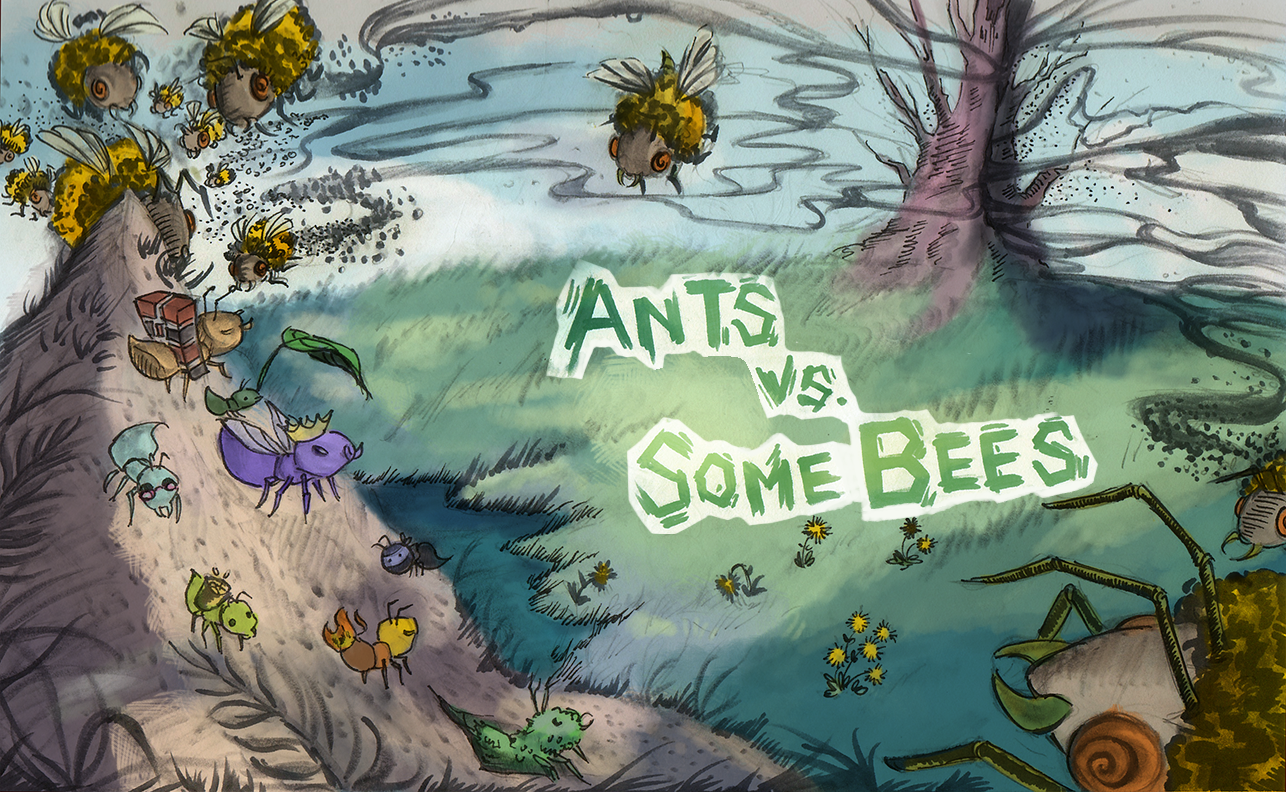 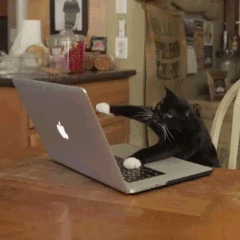 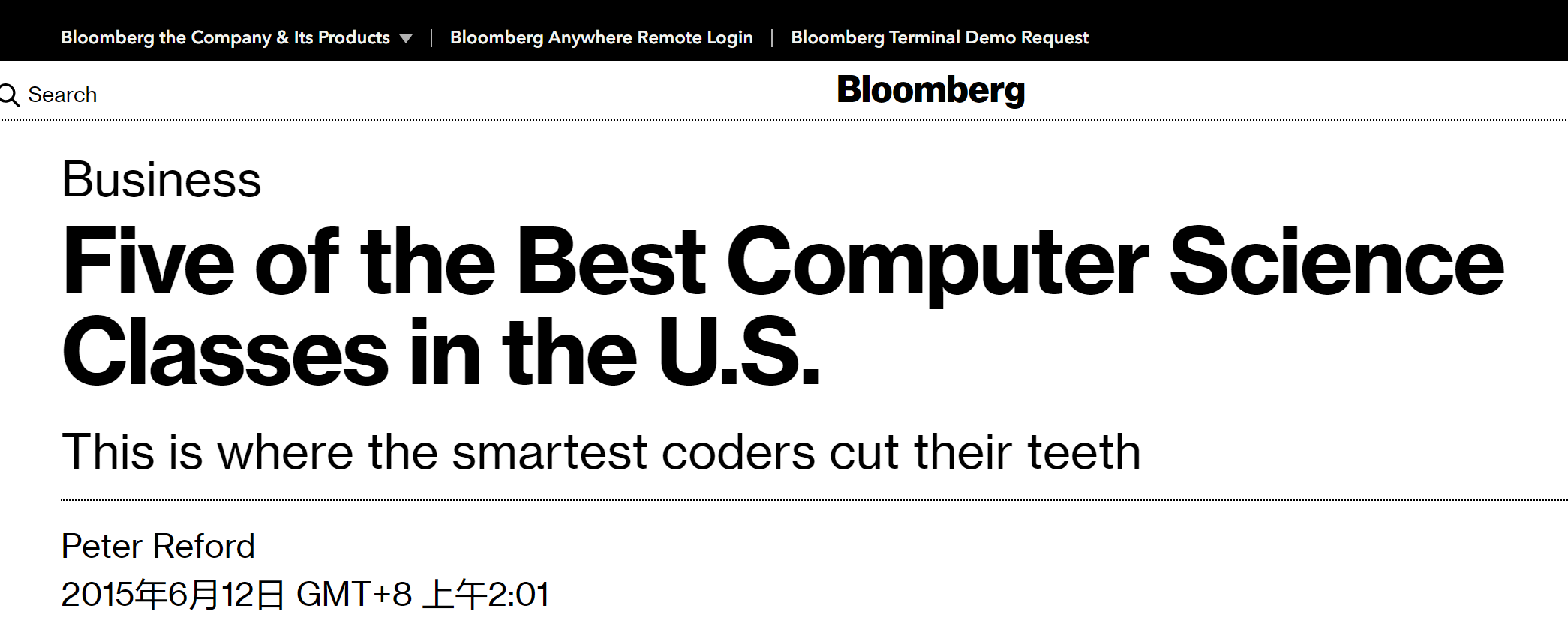 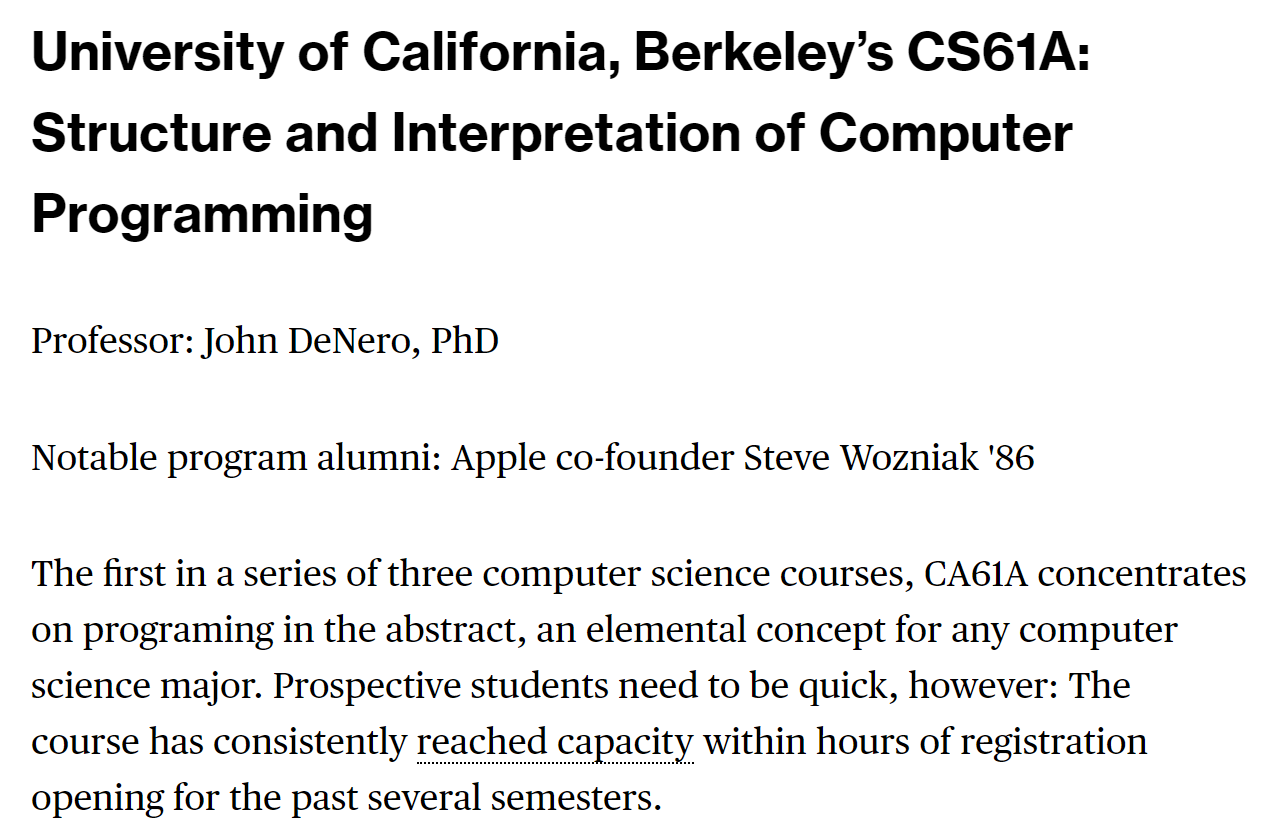 Course Info
Lecture: 周三，5、6节，教222
               周五，5、6节， 教222
Lab section: 周五，7、8节，南园综合楼502、503
https://sicp.pascal-lab.net
Course webpage
https://www.composingprograms.com
Online textbook
homework assignments
programming projects
A midterm and a final
Lots of course support
Course Info
Lecturers: 冯新宇：https://cs.nju.edu.cn/xyfeng/index.htm                  李樾：   https://cs.nju.edu.cn/yueli/index.htm
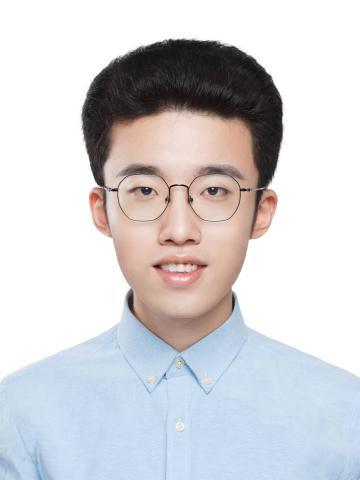 TAs:
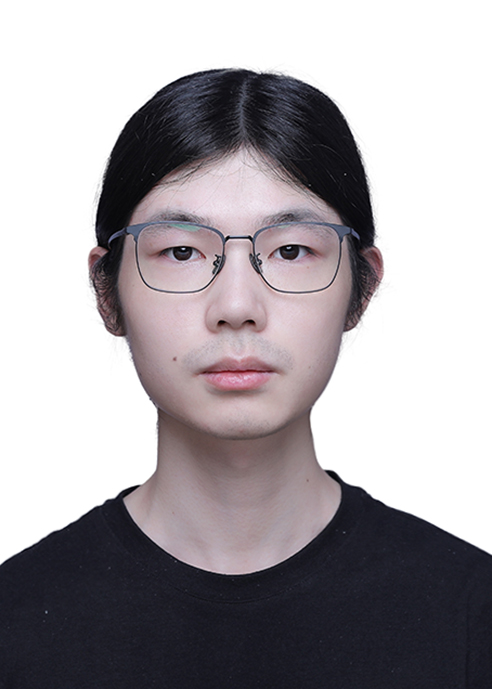 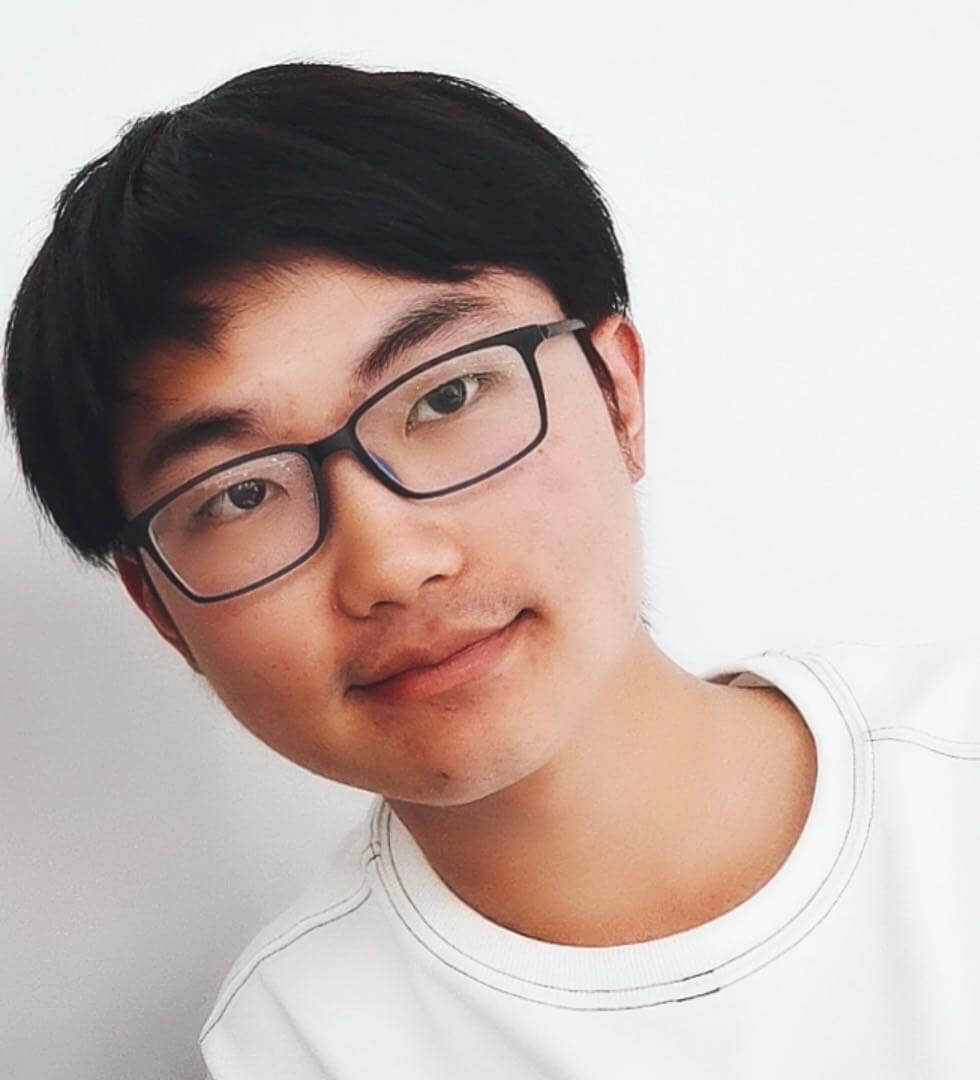 崔家才
黄伯恒
林吟风
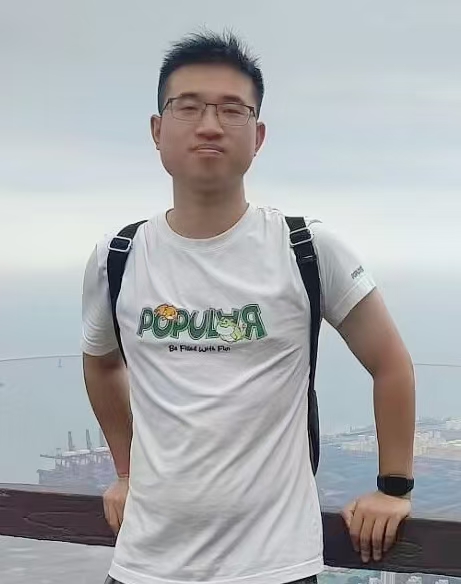 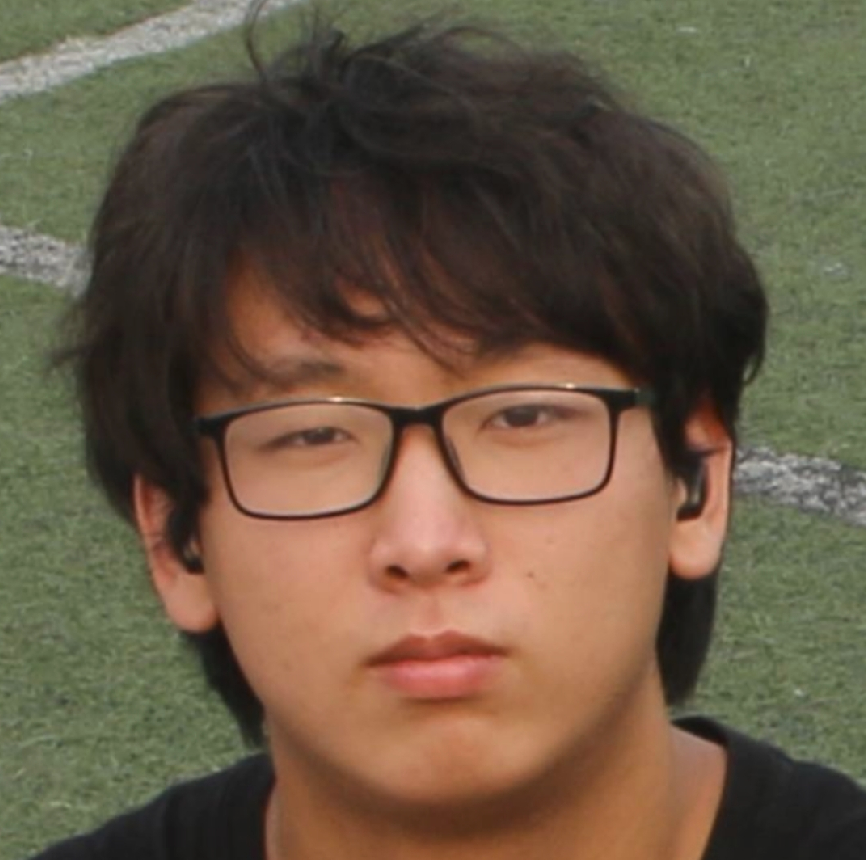 王锦朋
刘舒然
Grading
Homework, 15%
Homeworks
Will be graded on “effort”
This approximately means, completing most of the problems and at least attempting to solve the rest
This means there’s no reason to cheat! 
Ask for help if you are stuck and make a good effort on all of the homework
Grading
Homework, 15%
Labs, 10%
Graded on correct completion
Need to complete in the lab section

Projects, 25%
Projects
Will be graded on correctness and composition
Several of the programming projects will be partnered
Larger than homeworks
Grading
Homework, 15%
Labs, 10%
Projects, 25%
Midterm, 25%
Final, 25%
Collaboration
We highly encourage discussing / sharing ideas with each other
Limitations
Do not share code
The only circumstance in which a student should be looking at another student's code is if they are project partners
Questions?
Expressions
Types of Expressions
An expression describes a computation and evaluates to a value
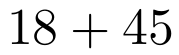 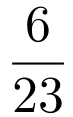 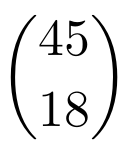 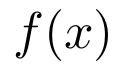 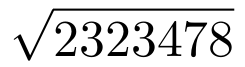 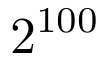 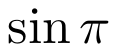 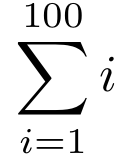 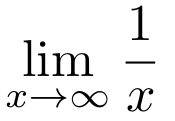 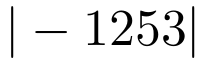 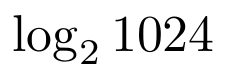 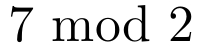 Call Expressions in Python
All expressions can use function call notation
Demo
Anatomy of a Call Expression
add    (    2    ,    3    )
Operator
Operand
Operand
Operators and operands are also expressions
add    (    2    ,    3    )
Evaluation of a Call Expression
Evaluate
Evaluate the operator subexpression
Evaluate each operand subexpression
Apply
Apply the value of the operator subexpression to the values of the operand subexpression
Operator
Operand
Operand
add(add(6, mul(4, 6)), mul(3, 5))
Humans
We like to inside inside-out

add(add(6, mul(4, 6)), mul(3, 5))
add(add(6,    24    ), mul(3, 5))
add(add(6,    24    ), mul(3, 5))
add(        30       , mul(3, 5))
add(        30       , mul(3, 5))
add(        30       ,     15   )
add(        30       ,     15   )
45

Python can’t jump around in the same way we do
Nested Call Expression
Evaluate operator		Evaluate operands	    Apply!
1
2
3
45
add(add(6, mul(4, 6)), mul(3, 5))
add
30
15
add(6, mul(4, 6))
mul(3, 5)
24
mul(4, 6)
mul
add
6
3
5
mul
4
6
Expression Tree
Functions, Values, Objects, Interpreters and Data
Demo